Mistr a Markétka
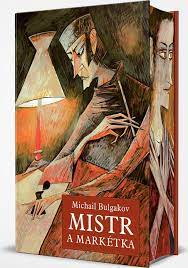 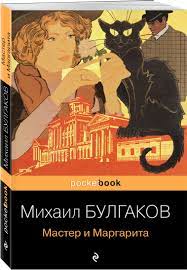 Michail Bulgakov
Shrnutí děje
dějové linie- Moskva v roce 1930, Jeruzalém v 30. roce
Začátek- rozhovor redaktora Berlioze a básníka Ivana Bezdomného o (ne)existenci Ježíše Krista. Připojí se k nim zvláštní cizinec jménem Woland (později se dozvídáme, že ztvárňuje ďábla), snaží se je přesvěčit o existenci Ježíše i ďábla, vypráví jim příbeh o Pilátu Pontském a ukřižování Joshuy. Správně předpoví, jak Berlioz ten den zemře. Bezdomný se ho neúspěšně snaží chytit a skončí v blázinci.
Ďábel Woland se svými společníky vyvolává chaos v Moskvě. V ústavu potká Ivan samotného Mistra, který napsal román o Pilátu Pontském, byl však odmítnut režimem a psychicky se zhroutil. Svůj rukopis spálil. Zmiňuje i svou milovanou Markétku, která mu s románem pomáhala. 
Mezitím Markétka se velmi dlouho trápí, neví co je s Mistrem, kam odešel a jestli vůbec žije. Vyslovuje, že by se upsala i ďáblovi. Objeví se Woland který ji žádá o zúčastnění se zúčastnila ďábelského plese, který se koná za úplňku, jako královna. Markétka souhlasí a stane se na jednu noc čarodějnicí. Svoji roli si nakonec užívá.
Když vyjde slunce, Woland nabízí Markétce splnění jednoho přání. Přeje si zas být s Mistrem. Woland takto učiní, zjeví se Mistr a Woland odněkud vytáhne jeho rukopis, celý a nespálený. Řekne, že tento román má zajímavou budoucnost.
S ďáblem se pak objeví i svatý Matouš, posel Ježíše, a žádá Markétku a Mistra, aby šli s ním. Prosí ďábla, aby Mistr a Markétka byli odměněni klidem. Na konci Mistr osvobodí Piláta, jehož tížilo svědomí a vina, jelikož nechal ukřižovat Ješua a nezabránil tomu. Cítí se volný. Ďábel se svými společníky zamíří do propasti, zatímco Mistr a Markétka se loučí s Moskvou a věčného domu a věčného klidu. 
Pilát kráčí do nebes a promlouvá s Ješua. Součastně zemře neznámá žena a v blázinci nejmenovaný muž. Na úplném konci se dozvídáme, že ač se Bezdomný zotavil, o úplňku se jeho špatné stavy vrací.
Charakteristika
Satirický, grotesní román
Dvě dějové linie
Magický realismus
Časová rovina Jeruzalému 
psána formálně, bez expresivních výrazů
 vyprávěč nepromlouvá k čtenáři
Časová rovina Moskvy
 Vševědoucí vyprávěč, promlouvá k čtenáři
Humor, absurdita, expresivní výrazy
Pasáže s podrobným popisem
Není přítomna vnitřní charakteristika postav
Mistr a Markétka a Faust
Aluze – jména Woland, Markétka, hůl s pudlí hlavou
Faustovský ďábel – pokouší, aby získal duše
Woland – soudí, odhaluje morální chyby lidí, spravedlivě je ztrestá a navádí k morálnějšímu a upřímnějšímu chování
F. ďábel – nihilistický skeptik, odmítá vyšší hodnoty – (odrazuje Fausta od hledání vyššího stupně existence) – jako Berlioz – nemusí chodit do Moskvy, protože Moskvané už takoví jsou
W. – Zázračný, dynamický prvek – chaos odhaluje mrtvost, prázdnost života Moskvanů (žádné vnitřní hodnoty, přízemnost, materialismus, racionalita)
Faust
F. ďábel – ničení života, Faust – hledá vyšší stupeň existence
Woland – lidstvo ovládané represivními silami potlačujícími život a svobodu – ničí dané síly 
Mistr – jako F. Markétka – zabije své „dítě“ (manuskript), pak se sesype a zblázní
             – jako Faust – hledá pravdu, intelektuál, tvůrčí schopnosti
Markétka – jako Faust – pakt s ďáblem, odhodlaná
                     – jako F. Markétka – motivace – láska, ne intelektuální           jjjjjjjjjjjjjjjjjjjjzvědavost
Jeruzalémská dějová linka a její paralely s Moskevskou
pozměněné – jména, povaha postav, děj
Pilát – mocný, tyranický
 kontrast Joshua – slabý, zranitelný, lidský
ale Joshua nezradí své principy, naopak Pilát zradí jeho – zbabělství
Paralely – Joshua a Mistr – vlastní vize proti zavadenému dogmatu – perzekuováni represivními silami, intuitivní schopnosti
Pilát a Mistr – zbabělství (mistr spálil manuskript a vzdal se), touha po odpočinku
Konec – Mistr se cítí volný až po odpuštění Pilátovi
Joshua a Woland, měsíc a slunce
Joshua a Woland – cíl –  svoboda a život – jiné prostředky, doplňují se
 Dobro a zlo – Světlo a stín – nemůžou existovat jeden bez druhého
Proti autoritářství, represivní síle (metafora pražícího slunce), dogmatu 
Měsíc – asociován s Joshuou i Wolandem
    – Existence zapřená „reálným světem“ zalitým sluncem
    – Šílenství, sny, spirituálno (ne materialismus)
Epilog – Bezdomný – zase akceptovatelný člen společnosti, kromě úplňku – sny (jako Pilát) – úděl sovětského umělce – autentický život – svoje pravda (úplněk) / všední život plný represivní síly
Poslání – konec
Joshua řekl Pilátovi, že se jeho poprava nestala – v duchovní sféře – jiná realita – Pilátova duše se kála a zřekla činu – na tom záleží, a ne na reálném materiálním stavu
Manuskripty nehoří – nezáleží, co se s ním stane v materiálním   iisvětě, je to umělecké dílo, náleží do duchovní sféry– nezničitelné
Pointa – útěcha umělcům v SSSR – málokdo z nich se postavil za  pravdu, propadli strachu jako Pilát a Mistr – ale měli svou vizi, pravdu – spirituální sféra je vykoupí
Děkujeme za pozornost